Функціональна асиметрія головного мозку
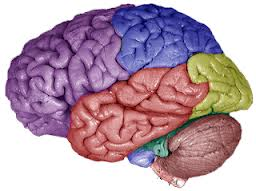 Учитель біологіі вищої категорії
СШ № 66 м.Маріуполя
Шалдирван Ольга Володимирівна
Додаток 1
Головний мозок – частина центральної нервової системи, розміщений в черепній коробці.
                                       Складається із нервових клітин (нейронів), які входять до складу сірої і
                                       білої речовини.
  Нейрон – нервова клітина, структурна функціональна одиниця нервової тканини. Складається із
                     тіла, коротких (дендритів) і довгих (аксонів) відростков .        
   Великий мозок – складається з двох симетрично розміщених півкуль.
   Сіра речовина – тіло нейронів.
   Біла речовина – скупчення нервових відростків, пучків нервових волокон.
   Кора головного мозку – тонка оболонка сірої речовини, яка покриває півкулі головного мозку, 
                                                   утворює  звивини й борозни, які збільшують площу поверхні кори 
                                                   великих півкуль.
   Лобна, тім’яні, потилична, скроневі долі – зовнішня будова кори великих півкуль
   Асоціативні зони – накопичують, зберігають інформацію і дають  відповідь з урахуванням
                                         минулого досвіду.
   Моторні (рухові) зони – направляють імпульси до ефекторів 
   Моторна асиметрія – різна рухова активність кінцівок, обличчя, частин тіла, які керовані різними
                                              півкулями.
   Соматосенсорні зони – ділянки кори, які отримують імпульси від рецепторів.
   Соматосенсорна асиметрія – різні сприйняття кожною з півкульобєктів, які розміщені ліворуч і
                                                            праворуч від серединної плоскості тіла.
Афазія – порушення мови.
Додаток 2
Завдання до тесту «Домінуюча півкуля»
Завдання 1.
Переплести свої пальці. Подивіться, який з двох великих пальців знаходиться зверху – правий або лівий. Якщо зверху знаходиться правий палець то це правий тип реакції, а якщо зверху лівий палець то це лівий тип реакції.

Завдання 2.
Ваші очі відкриті. Треба перед очима поставити горизонтально предмет, сконцентруватися та зафіксувати очима точку, в яку ви цілитися (очі не закривати). Потім, спочатку закрийте одно око, а потім друге. В яких із двох випадків точка прицілу буде зміщена. Якщо точка змістилася при закритому правому оці, то тип вашої реакції – правий, а якщо точка змістилася при закритому лівому оці, то лівий. 

Завдання 3. 
Треба зараз похлопати в долоні. З’явіть увагу на те, яка рука у вас при даної дії  буде зверху – права або ліва. Запишіть результат у зошит:  права – п, ліва – л.

Завдання 4. 
Прийміть позу Наполеона: схрестіть руки на грудях. Подивиться,  яка рука буде зверху – права або ліва.
Результат запишіть в зошиті:  права – п, ліва – л.
Додаток 3
Аналіз тесту «ДОМІНУЮЧА  ПІВКУЛЯ»        
Завдання 1. 
Відповідь:  Л – ви емоціональна людина;  П – у вас аналітичний склад ума.
Завдання 2. 
Відповідь: Л – м’який й поступливий характер; П – твердий й настійливий характер
Завдання 3.
 Відповідь: Л – кокетство; П – простота й добродушність;
Завдання 4.
 Відповідь: Л – рішучий характер; П – коливання перед сприйняттям рішення.
Додаток № 4
Соматосенсорна асоціативна
Зорова асоціативна
Мовлення
Слухова асоціативна
Додаток № 5
1.Доцентральна борозна (область контролю довільних рухів);
2.Центральна борозна;
3.Область тактильної чутливості;
4.Тім’яна доля;
5.Основний центр сприйняття мови з використання слів;
6.Потилична доля;
7.Область зорового сприйняття;
8.Мозочок;
9.Стовбур;
10.Скронева доля;
11.Область сенсорної, зорової та слухової пам’яті; 
12.Бічна борозна;
13.Область слухового сприйняття;
14.Руховий центр мови;
15.Лобна доля.
Додаток № 6
КРАСНИЙ
СИНИЙ
ЗЕЛЕНИЙ
Додаток № 7
Додаток 8
Завдання № 1
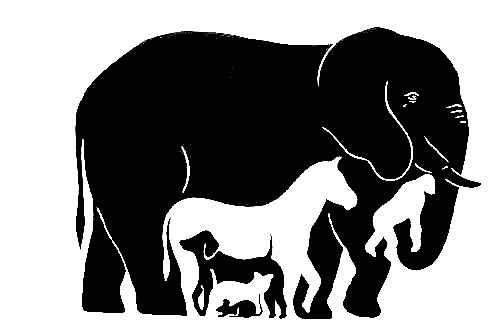 Завдання 2
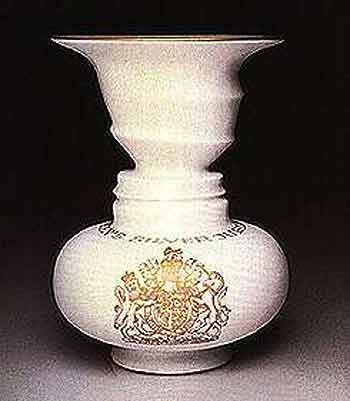 Завдання № 3
Завдання № 4
Завдання № 5
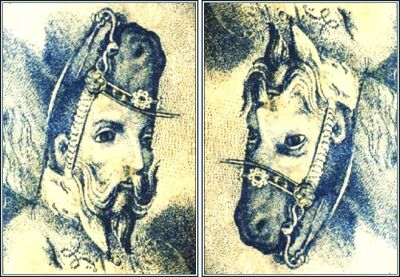 Завдання 6
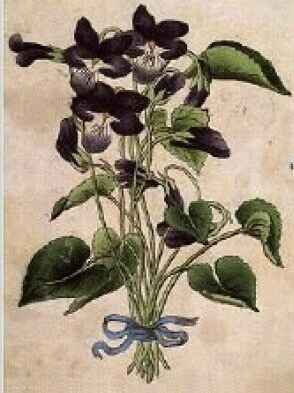 Завдання № 7
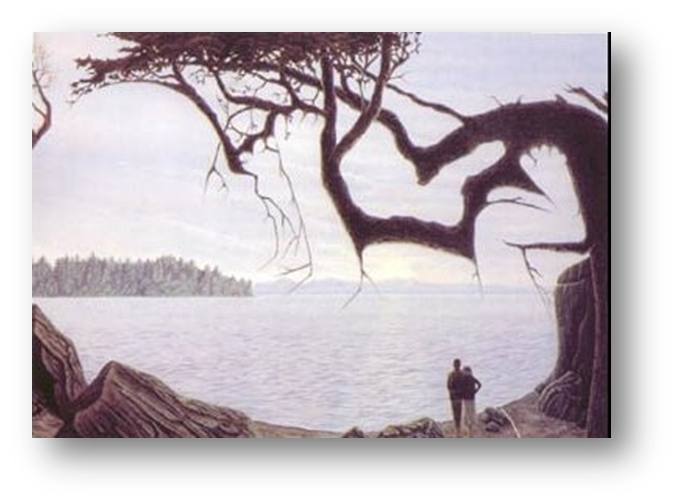 Сприйняття інформації                півкулями головного мозку
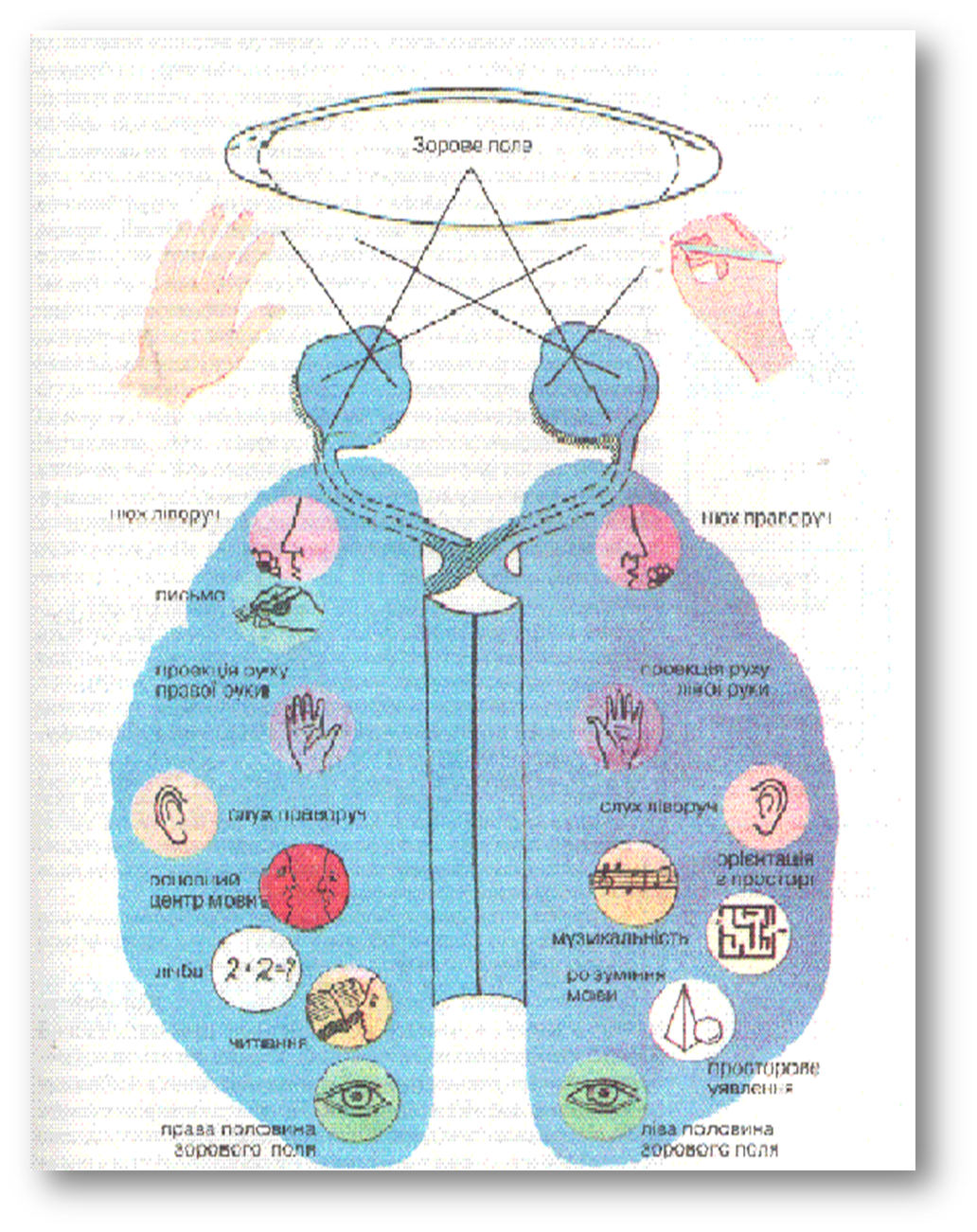